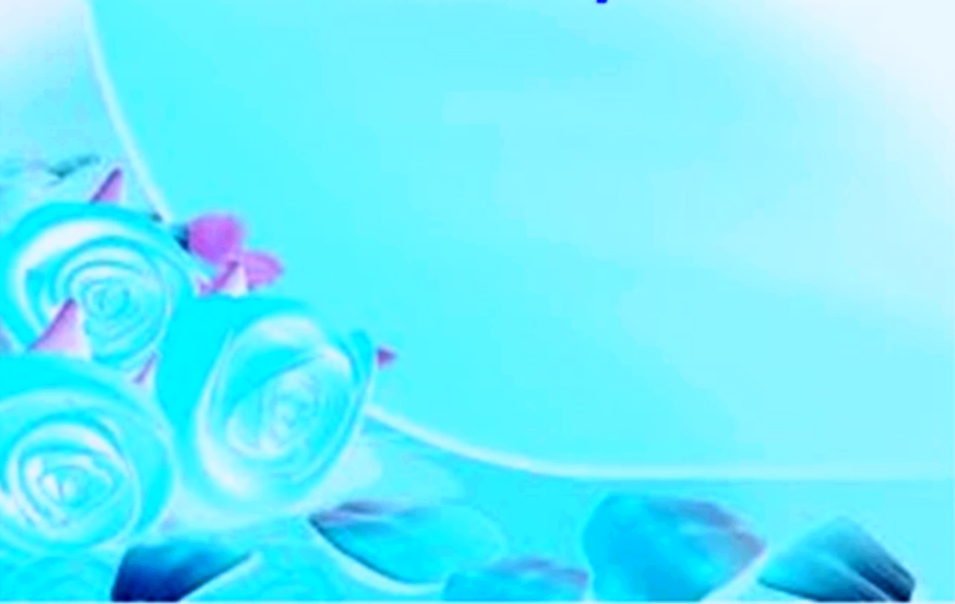 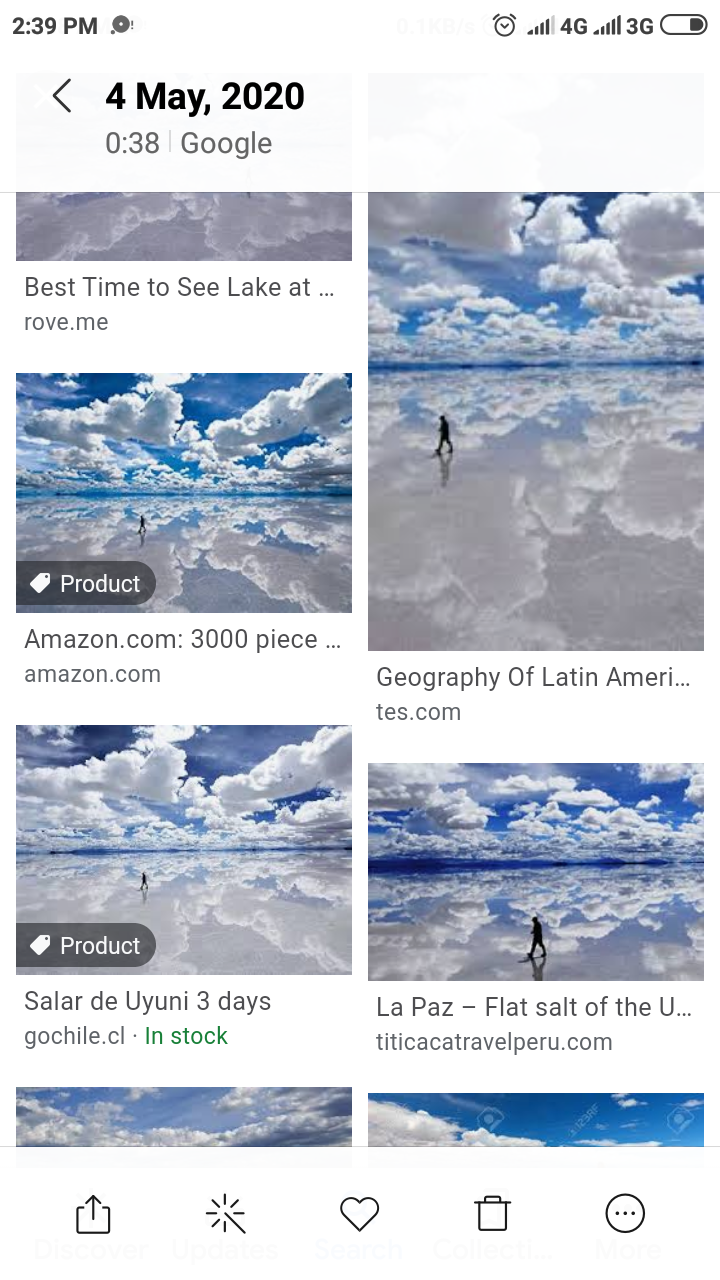 WELCOME
WELCOME
Introduction
Lesson
Subject : 

English  first  paper
Non-textual poem 
(summary/theme)
H.S.C/Alim
Duration:45m
Hosne  Ara Basry
(Lecturer in English)
Bhaktiarpara Charpir Aulia Alim
Madrasah, Anowara, Ctg.
Cell no: 01816001006
Email: 
hosnearaamir94638@gmail.
com
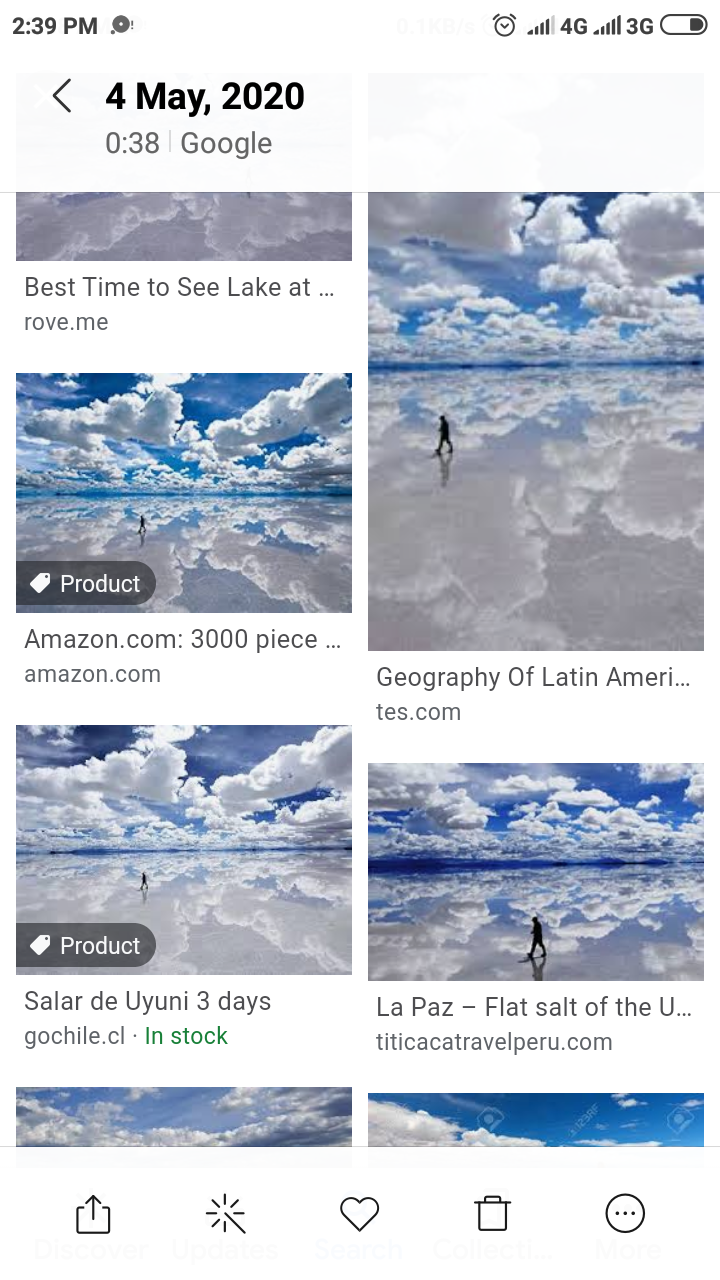 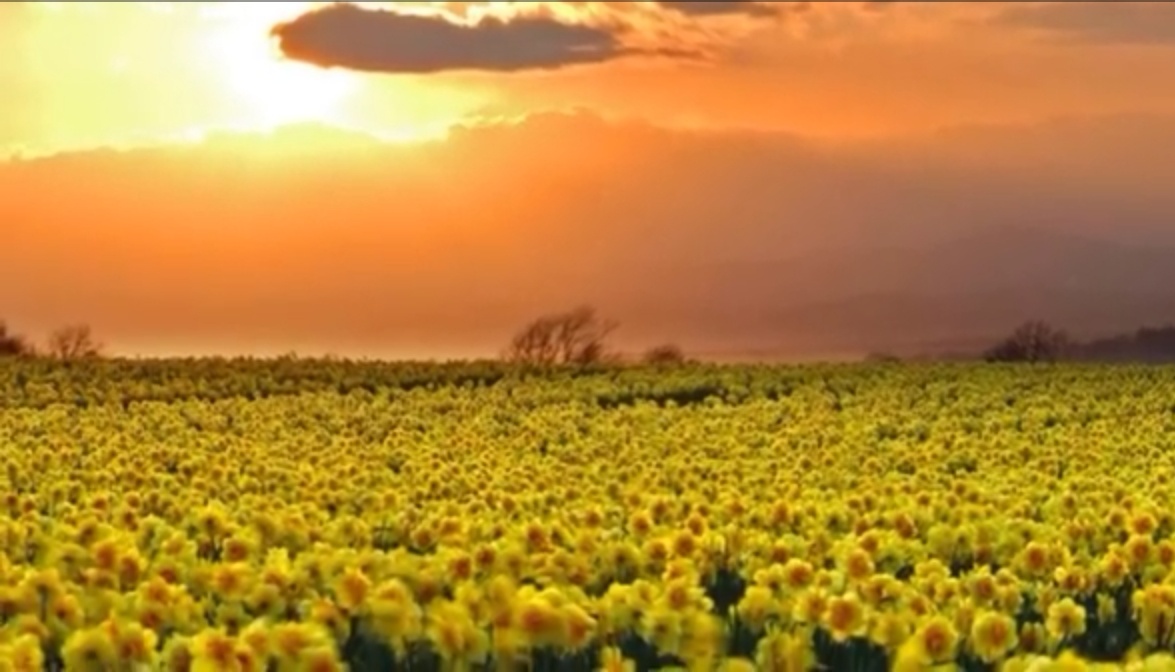 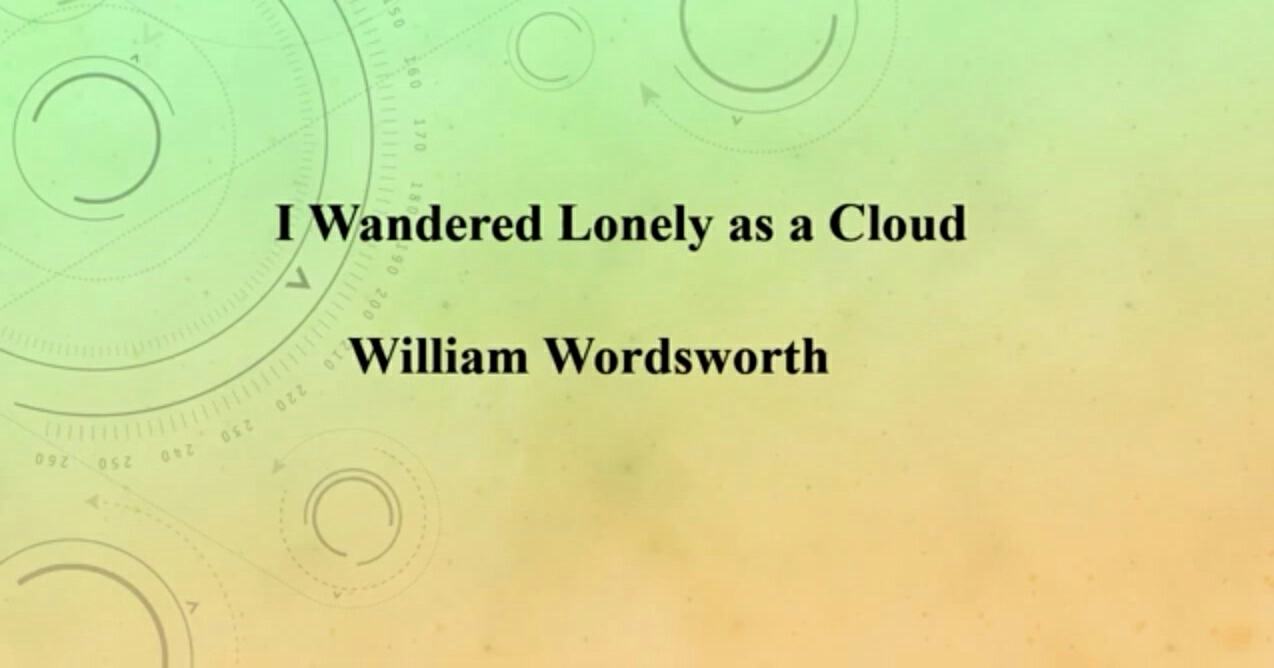 Today's Lesson
Non-textual poem
For summary
Learning Outcomes
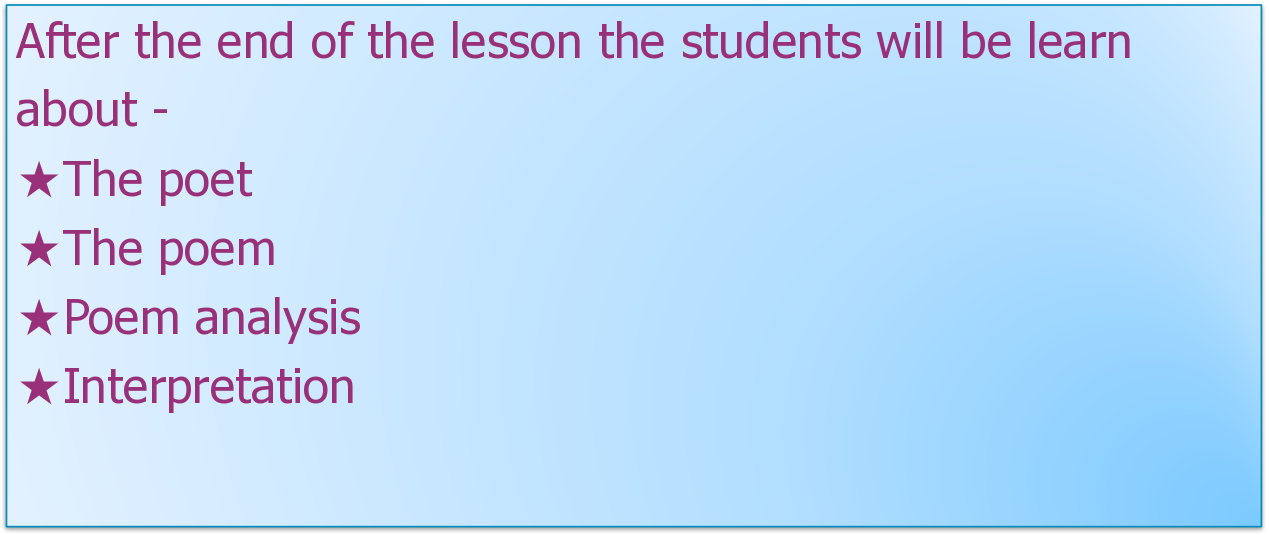 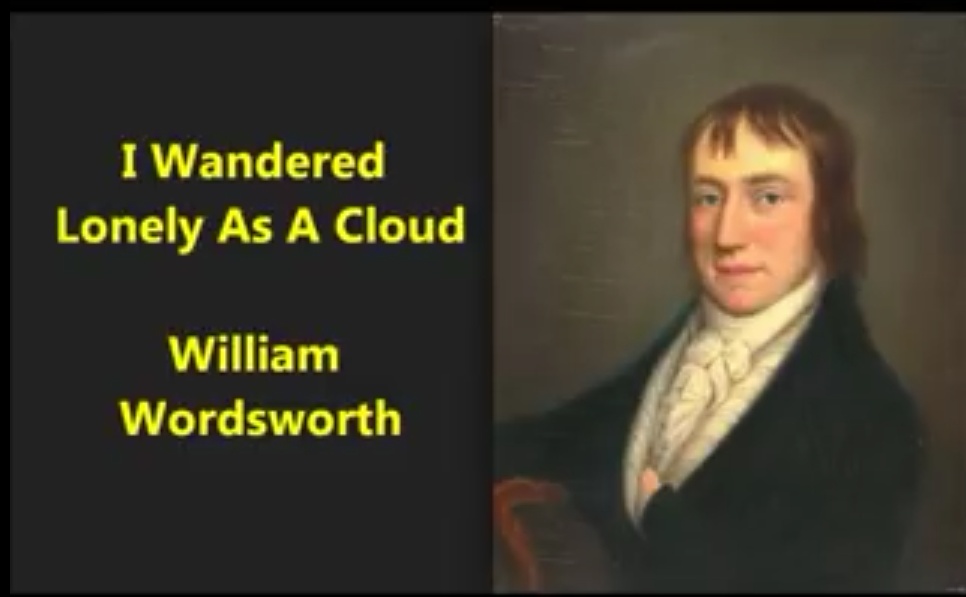 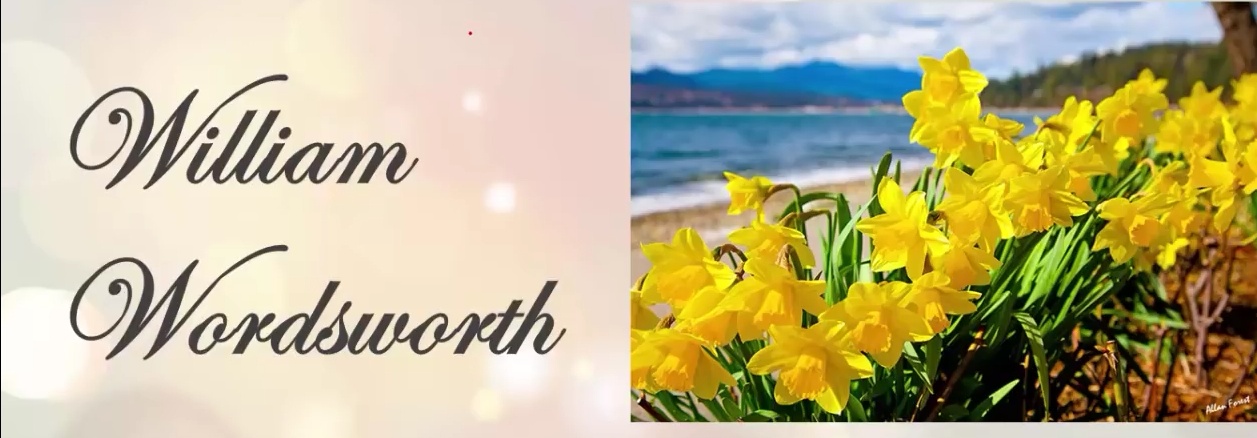 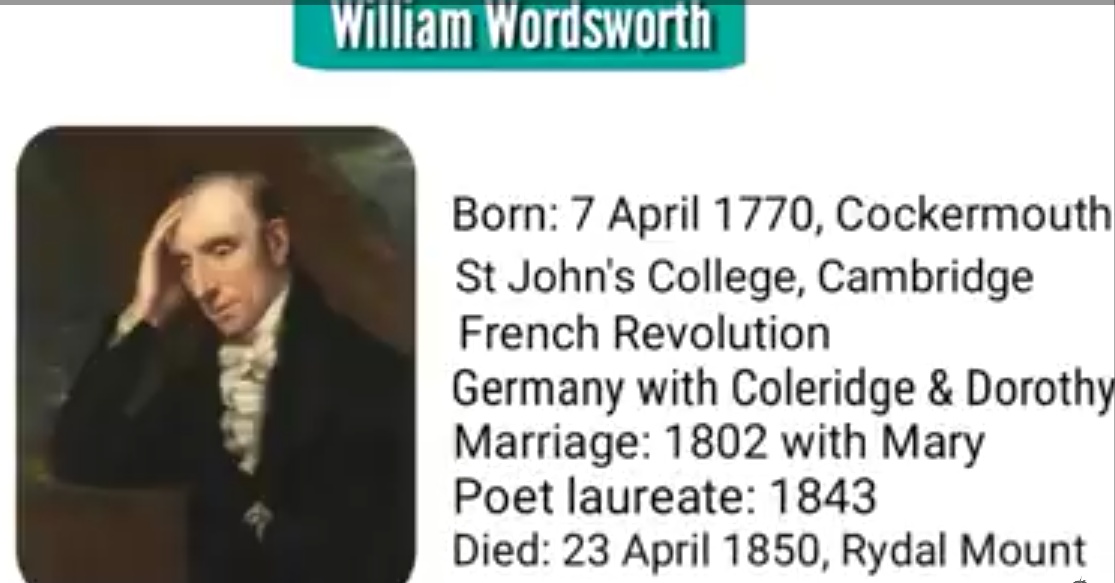 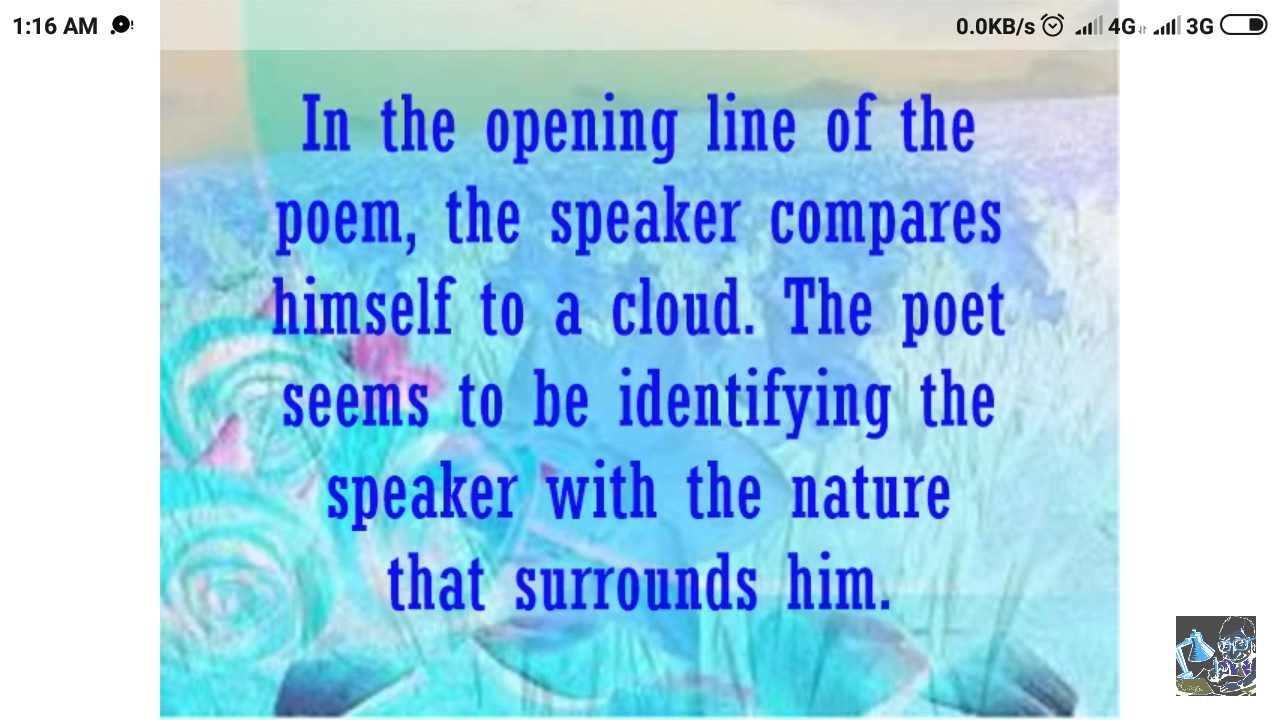 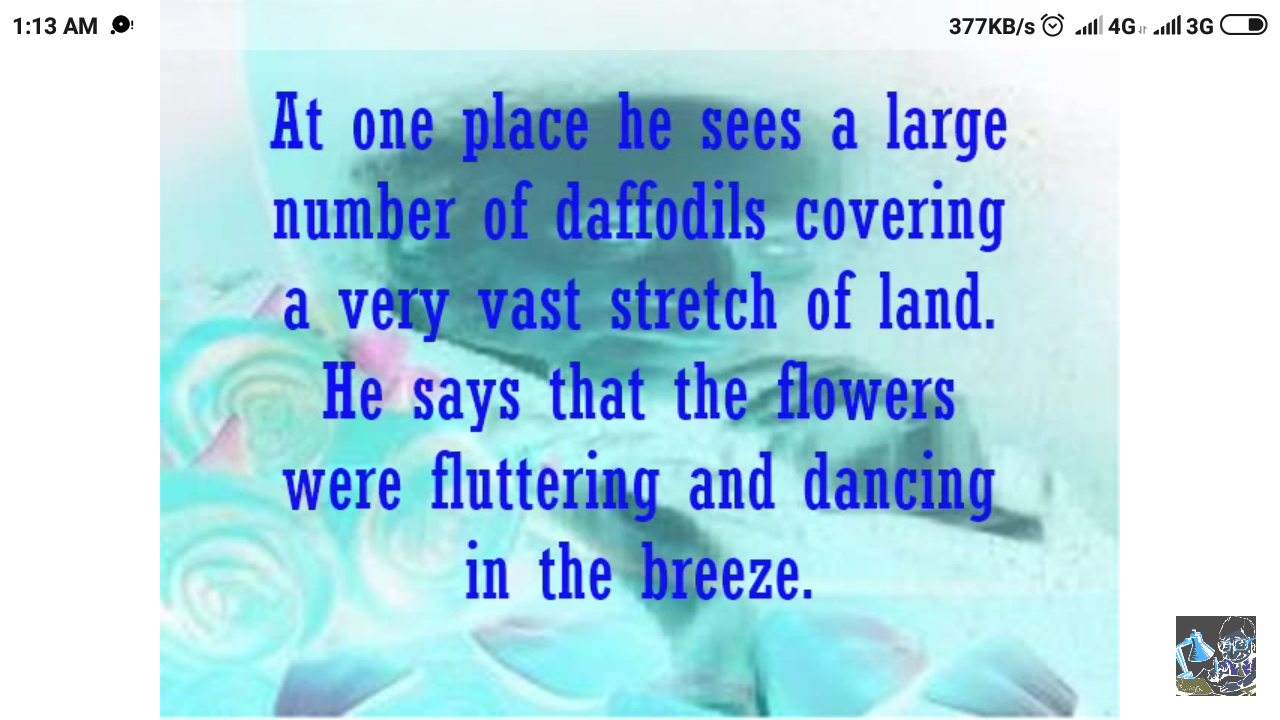 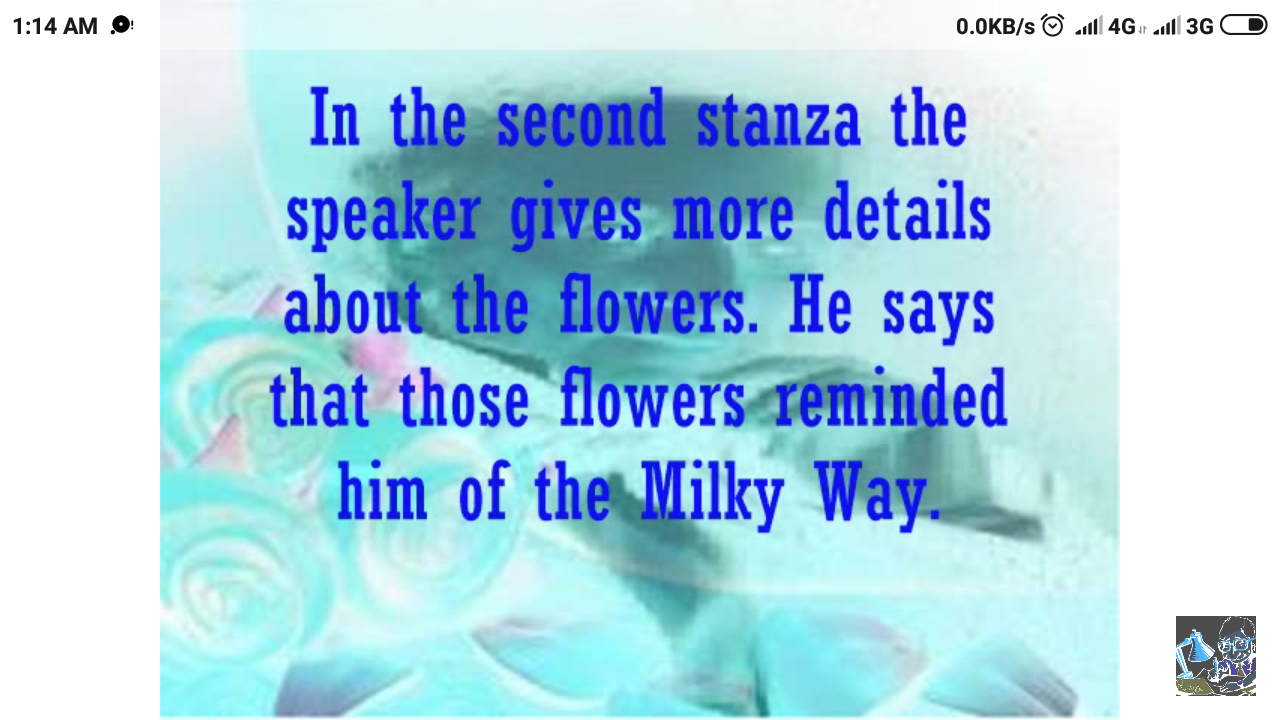 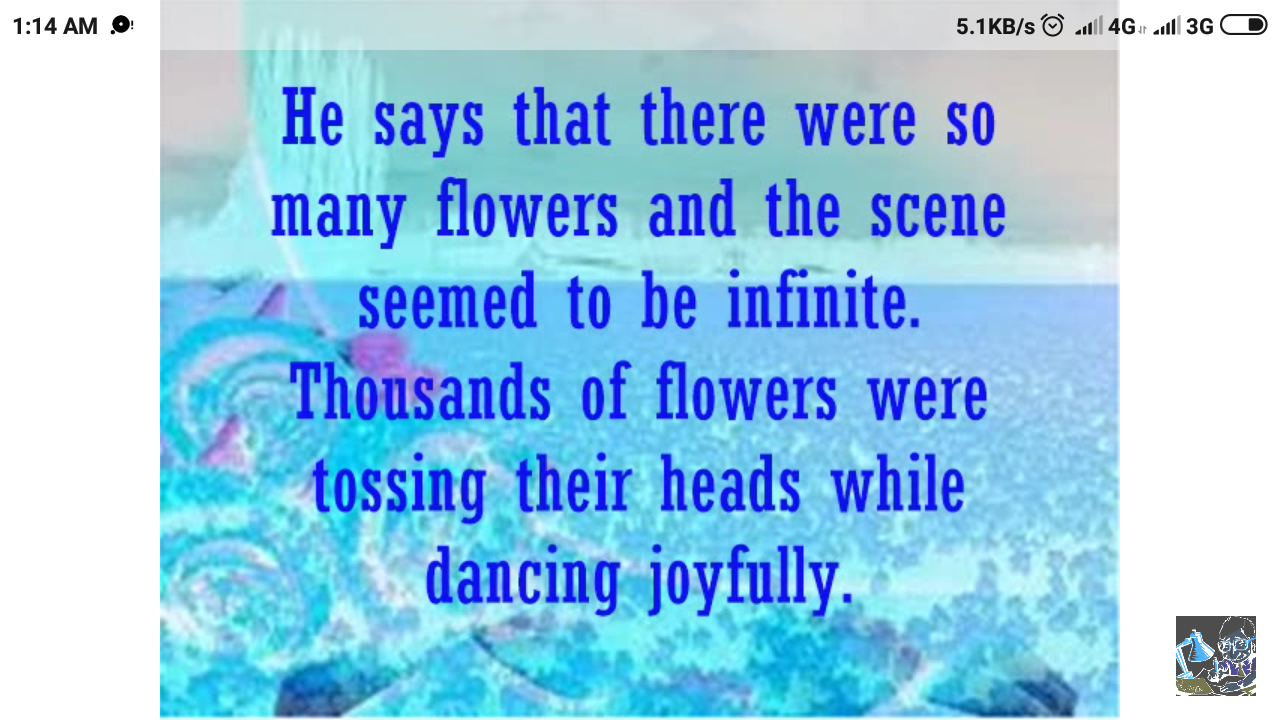 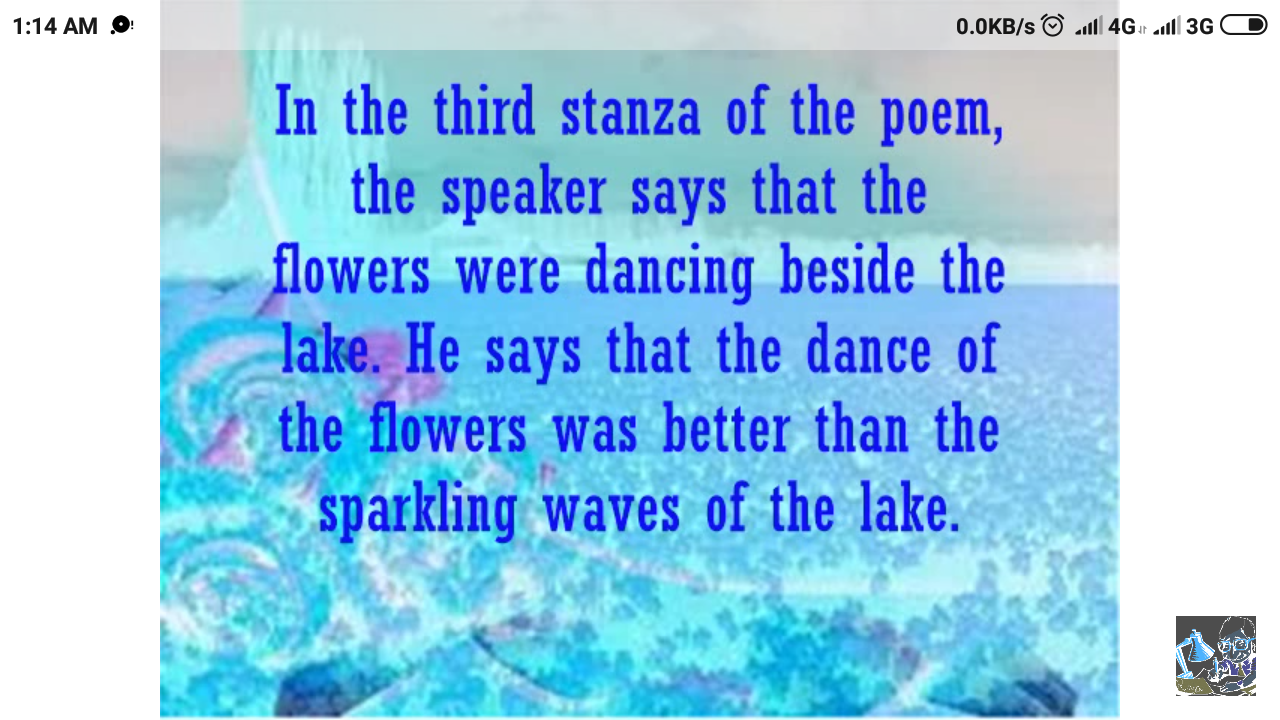 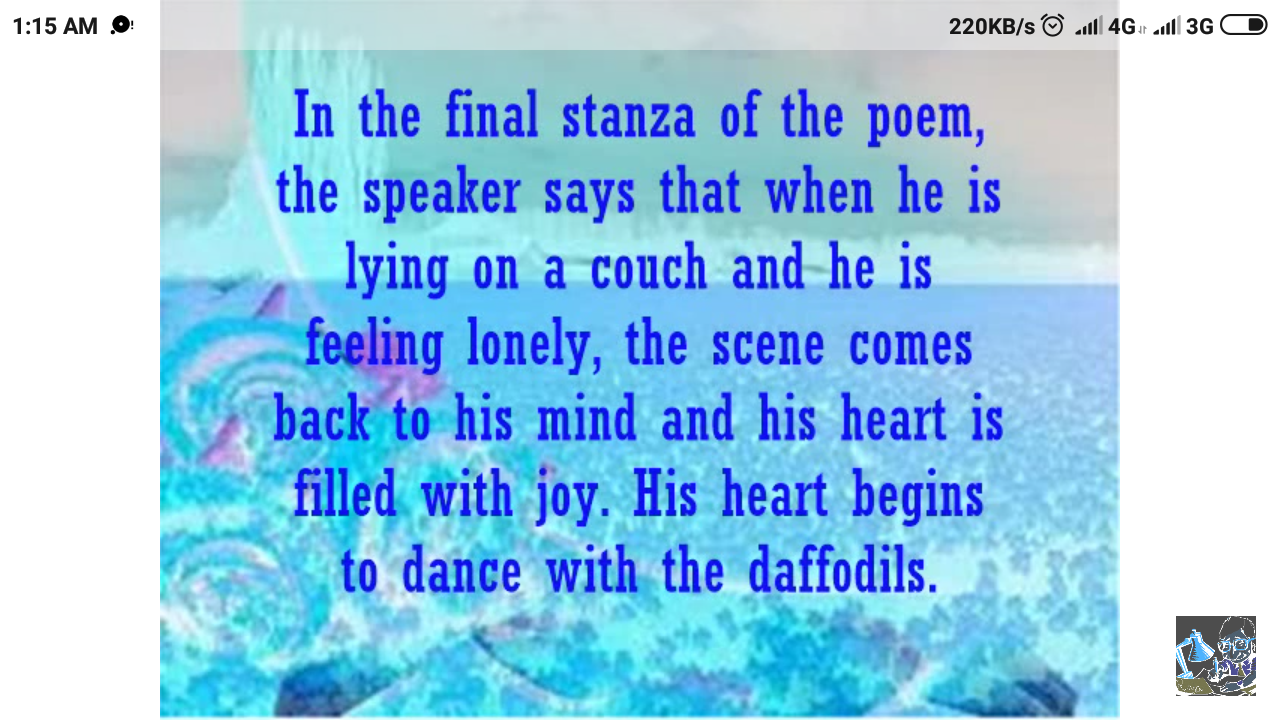 Individual work
Read the poem silently.
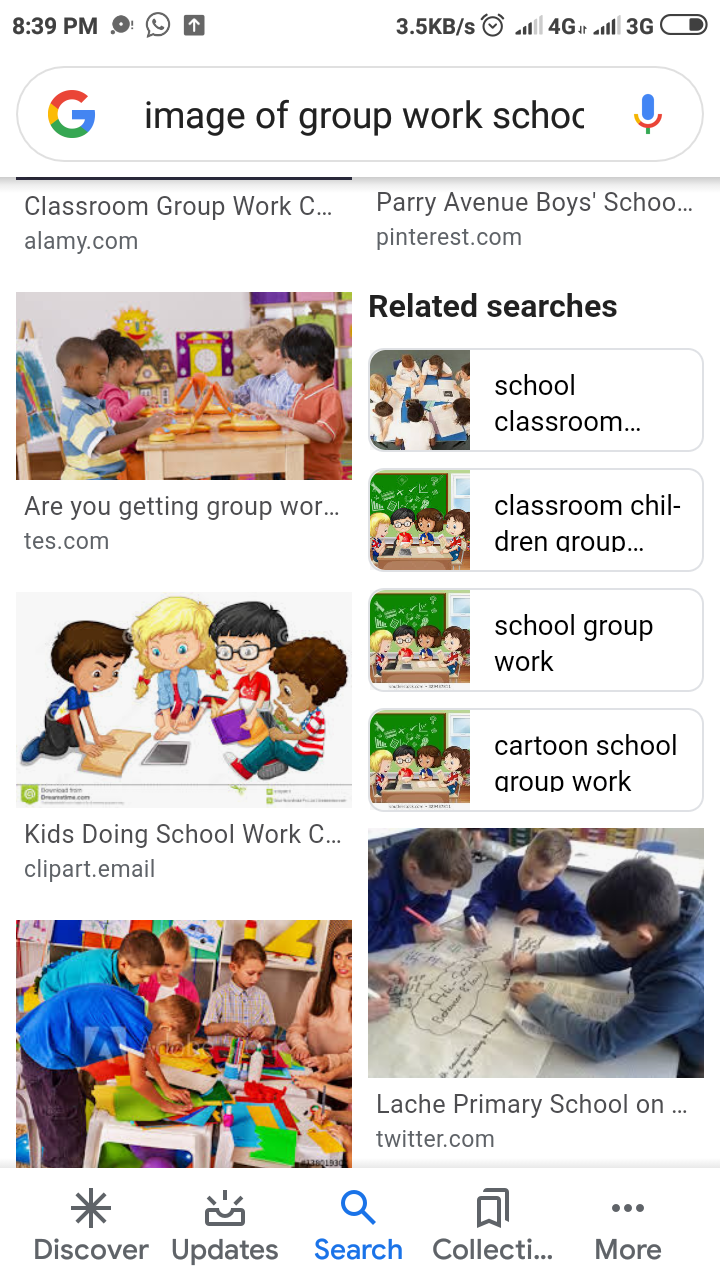 Group Work
Discuss about the natural elements of the
poem.
Evaluation
★ What is your view of daffodils ? 

   ★ How does  the poet describe the life of 
       human ?
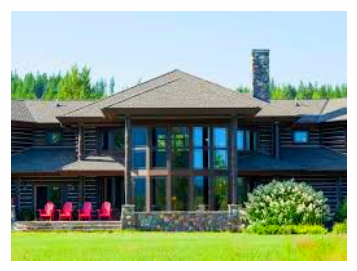 Home Work
★Learn word meaning of the poem.
★Write a theme of the poem in your own       words.
THANK YOU
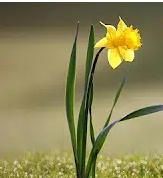